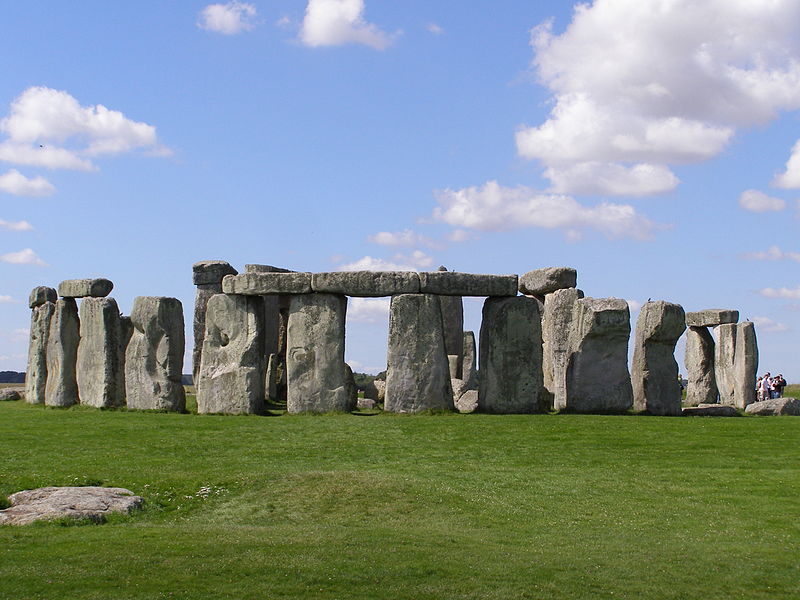 Stonehenge
Stonehenge, sunset, 2004
Computer rendering of the overall site
The 1905 mass initiation ritual held by the Ancient Order of Druids at Stonehenge.
10th Battalion, CEF marches past, winter 1914–15 (WW I); Background: Preservation work on stones, propped up by timbers.
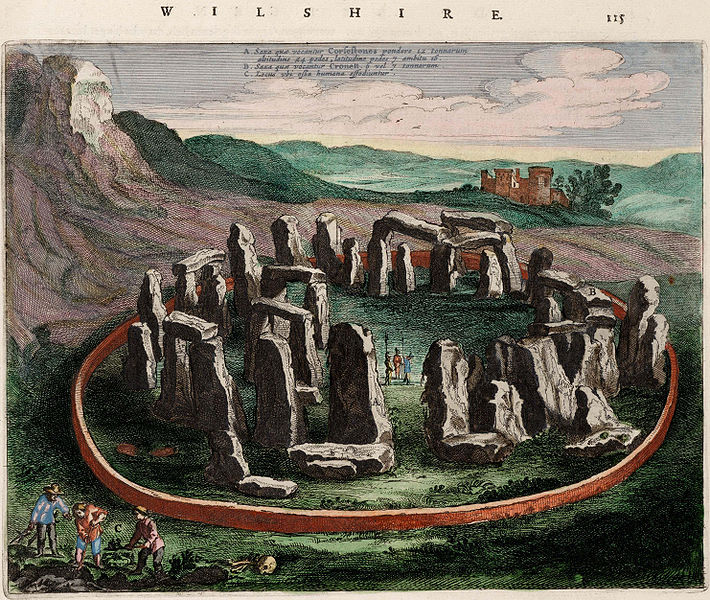 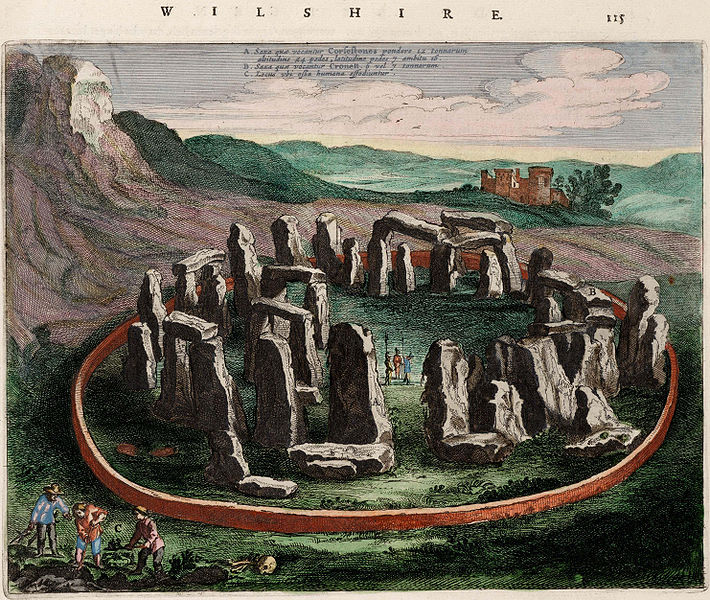 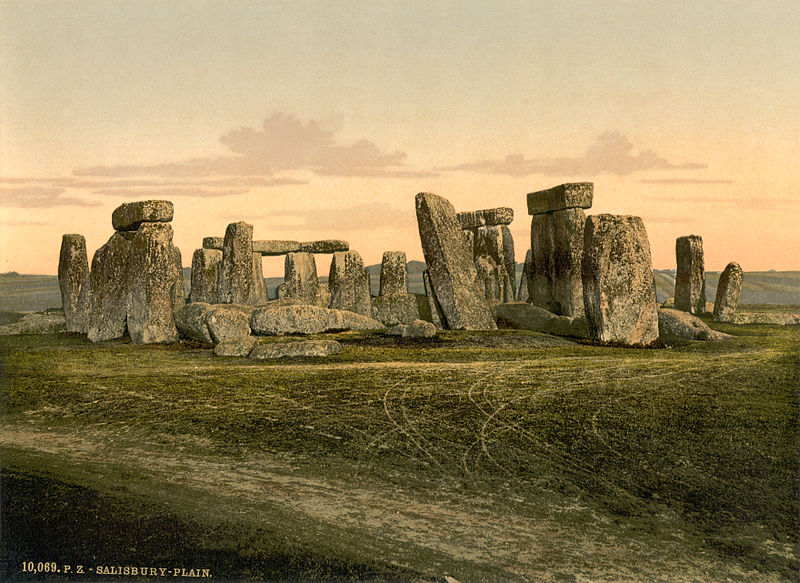 Print of Stonehenge, 1895
17th century depiction of Stonehenge
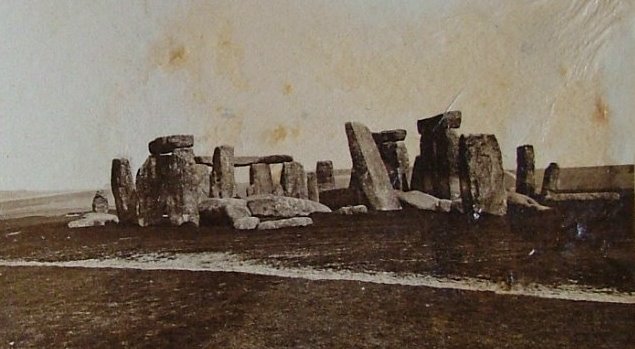 An early photograph of Stonehenge taken July 1877